Hamza a4
Fortnite
VBUCKS
A person was playing fortnite and his mom would’nt let him get vbucks.
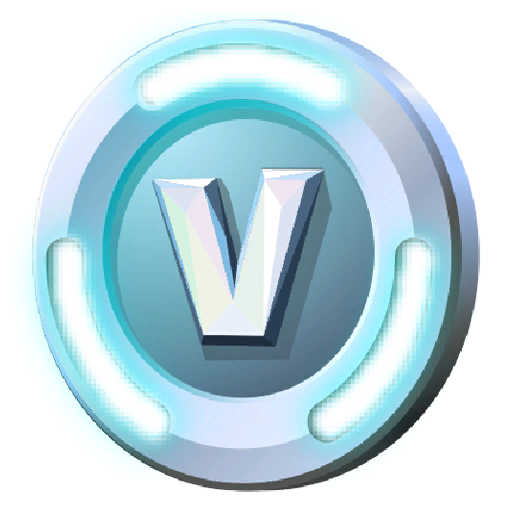 He really wanted to get a new skin THAT CAME IN THE Item Shop.
Raven
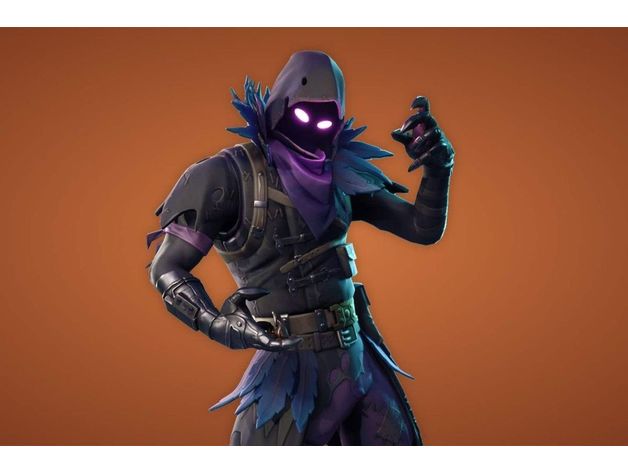 Hard disition
So should he… 

Get vbut 

Do not get vbut
Good JobMashallah you listen to your mom and get a win
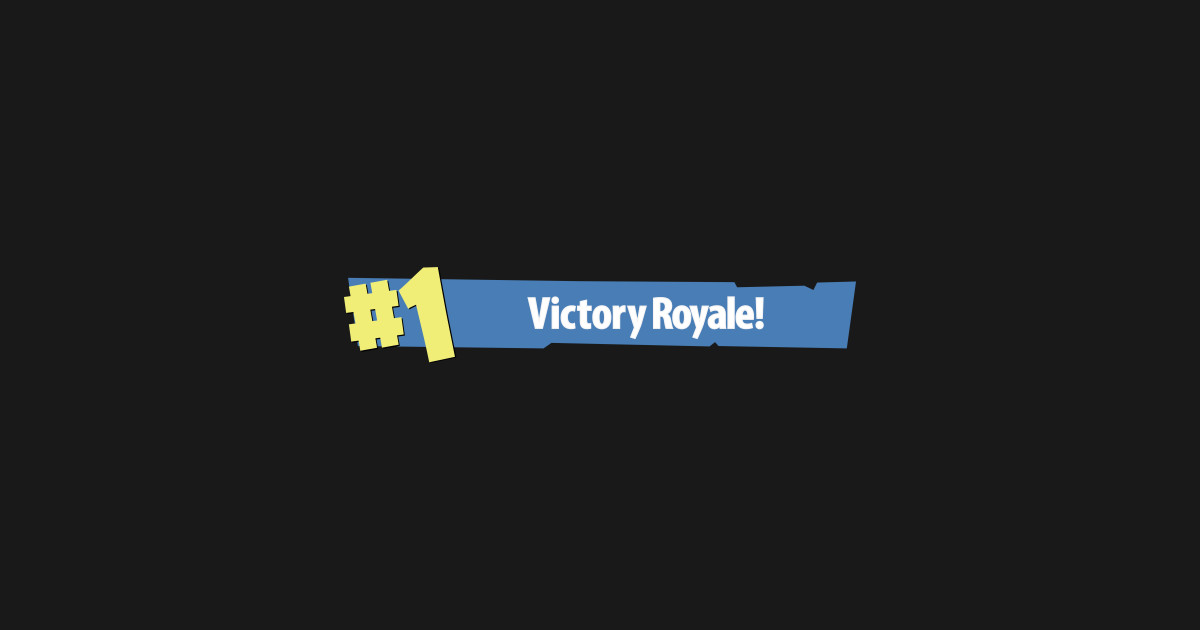 Instint Karma
You buy the vbucks but don’t get them.
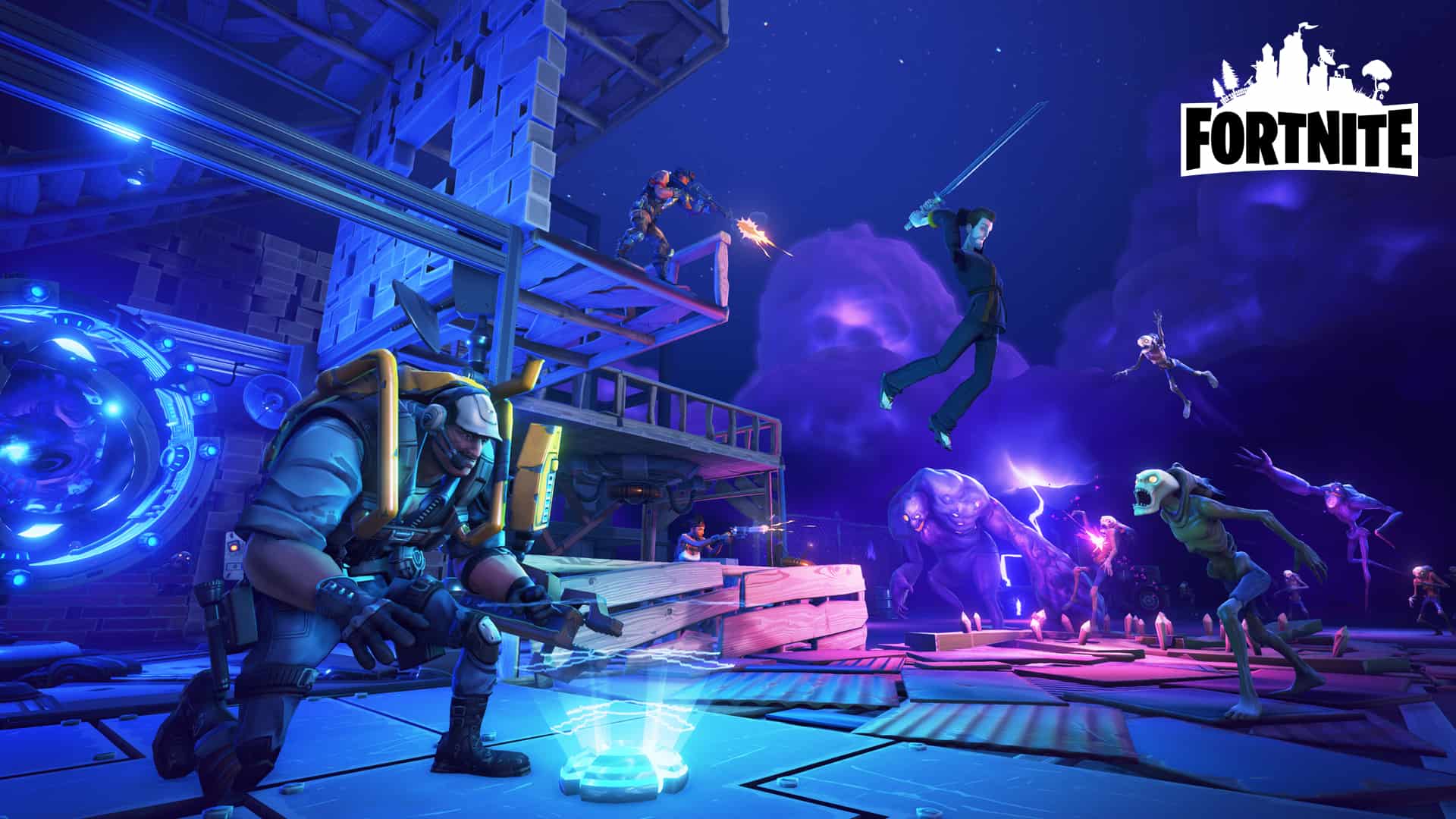